ETA Grantee Products
Available Resources for You to Save Time and Money
The WorkforceGPS Team
[Speaker Notes: Bruce - Welcome to the WorkforceGPS ETA Grantee Products Collection.  This short presentation describes how this collection of resources meets the needs of the workforce development system and ETA Grantees.  It provides users with access to a carefully curated group of products, tools, and deliverables produced from a wide range of ETA-funded sources, both discretionary and formula-funded, as well as resources from partner agencies to ETA. The purpose of this resource is to enable others in the workforce development community to learn and benefit from the experience of these initiatives.  In the long term, it also has the potential to maximize the efficiency and impact of future investments in similar programs and initiatives.]
ETA Grantee Products Focus
Resources saved in the Grantee Products page align with current ETA priorities:
Sector Strategies
Employer Engagement
Apprenticeship/Work-Based Learning
Real-Time Labor Market Information
Partnerships
Career Pathways
Performance Management
Skills Gaps
[Speaker Notes: Lois –To maximize the return on investment for both ETA and the workforce development community of interest, the resources available on the Grantee Products page align with current ETA priorities as delineated in this slide. This list of priorities will evolve over time to reflect future grant program and policy initiatives, as well as address user feedback and requests for specific resources received from you, the user community.]
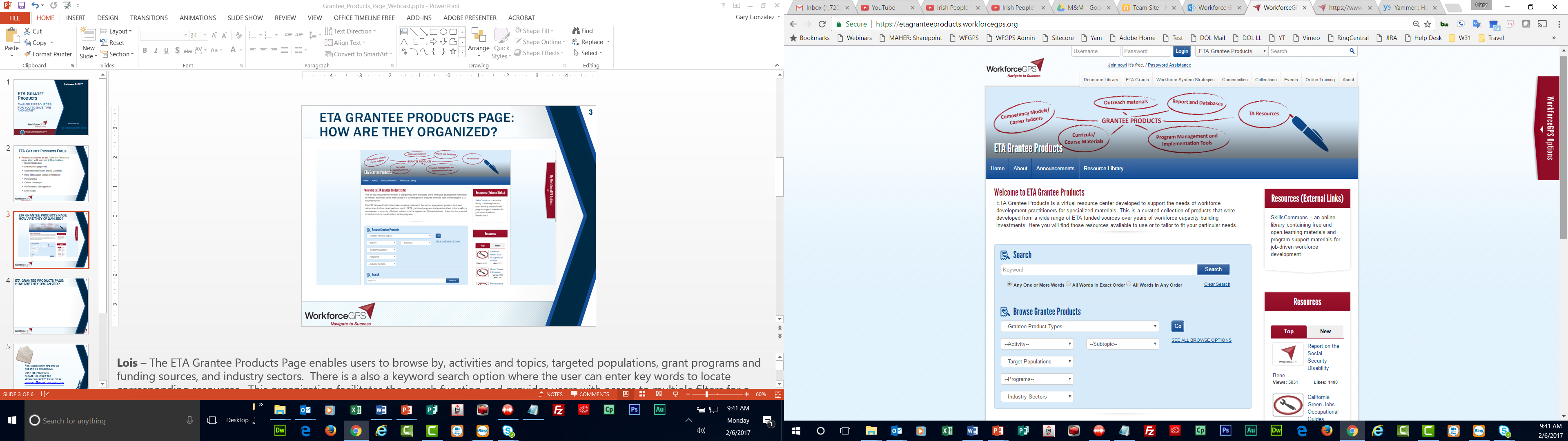 ETA GRANTEE PRODUCTS PAGE:  HOW ARE THEY ORGANIZED?
[Speaker Notes: Lois – The ETA Grantee Products Page enables users to browse by, activities and topics, targeted populations, grant programs and funding sources, and industry sectors.  There is a also a keyword search option where the user can enter key words to locate corresponding resources.  This organization facilitates the search function and provides users with access to multiple filters for a broad range of workforce development resources and initiatives.]
ETA GRANTEE PRODUCTS PAGE:  HOW ARE THEY ORGANIZED?
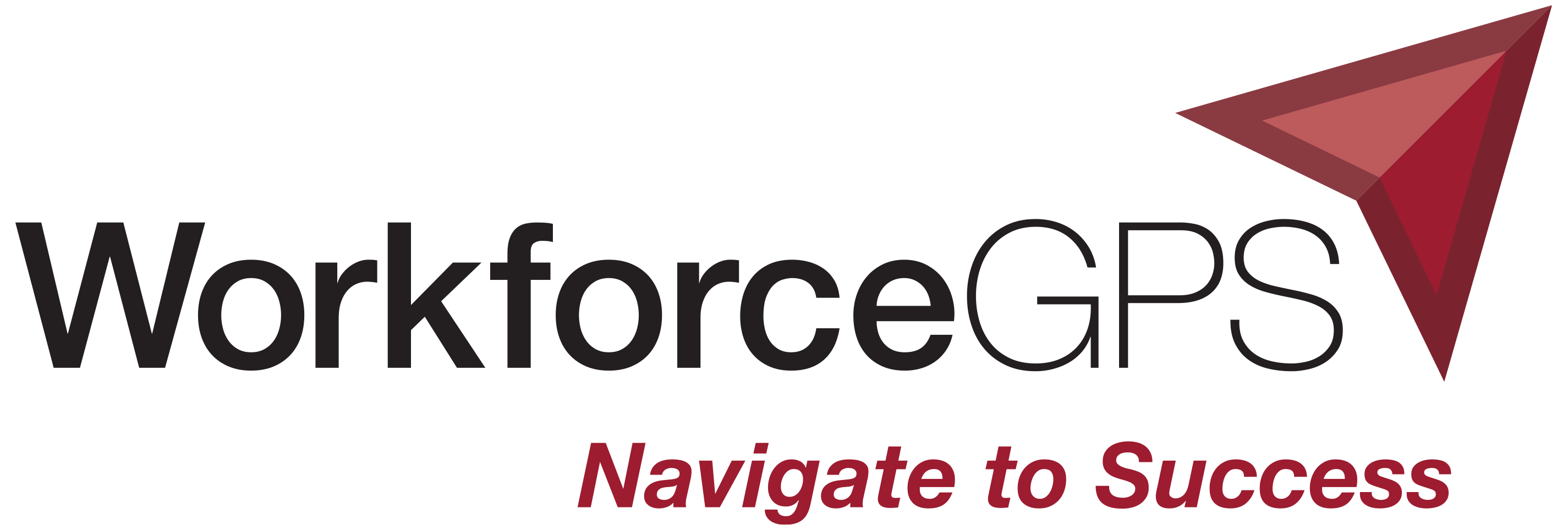 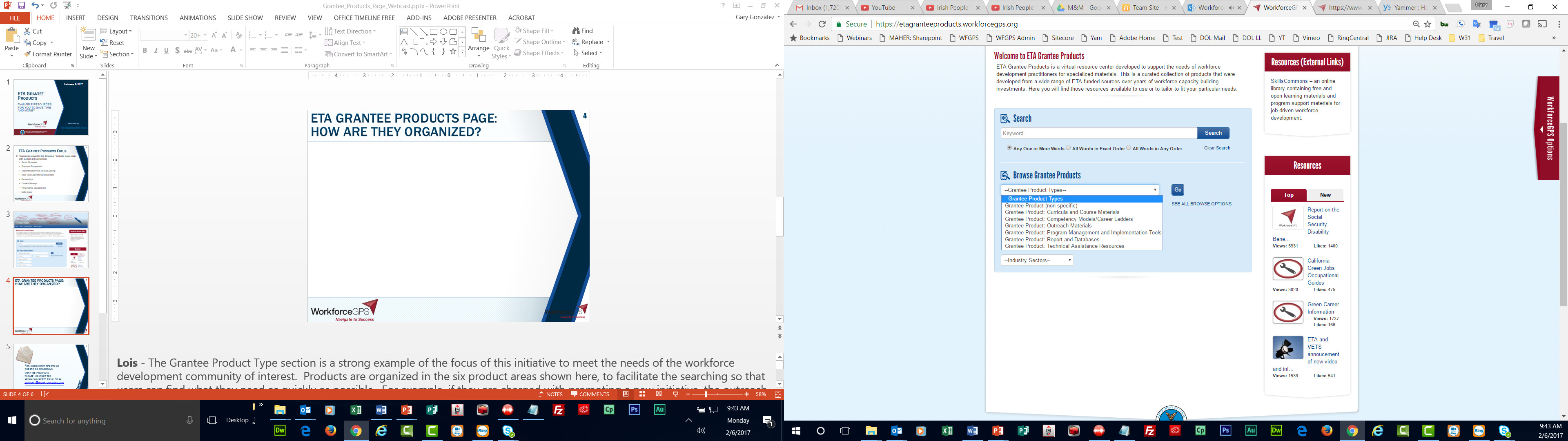 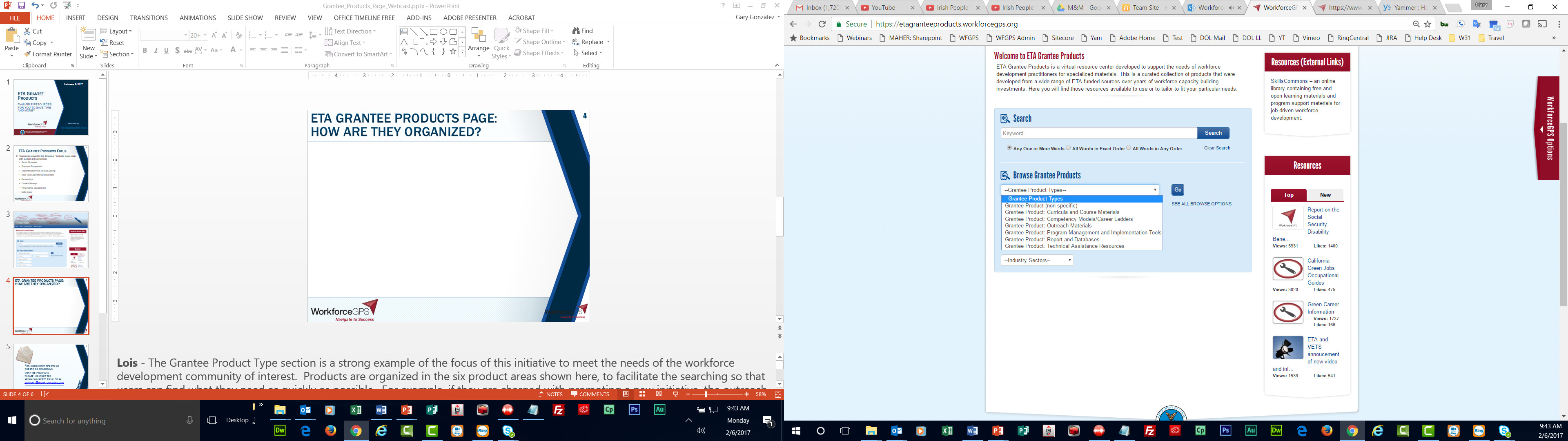 [Speaker Notes: Lois - The Grantee Product Type section is a strong example of the focus of this initiative to meet the needs of the workforce development community of interest.  Products are organized in the six product areas shown here, to facilitate the searching so that users can find what they need as quickly as possible.  For example, if they are charged with promoting a new initiative, the outreach materials dropdown menu contains an array of flyers, newspaper ads, brochures and similar products that can be adapted to meet the needs of individual users.  Similarly, those charged with developing curricula and course materials in a particular subject area can benefit and adapt from the work of grantees that have already successfully developed such resources.]
For more information or questions regarding grantee productsplease  contact the WorkforceGPS Help Desk: support@workforcegps.org
[Speaker Notes: Bruce – In summary, WorkforceGPS is here to help you and others in the workforce development community to address common grant and project implementation challenges without reinventing the wheel.  ETA has harvested promising practices and resources emanating from a broad array of ETA discretionary formula-funded and partner agency grant programs to produce this initial portfolio of grantee products.   Working together, ETA and its partners can collaboratively maximize the return on investment of federal funds by leveraging this bounty of products to strengthen, support and address their workforce development initiatives, priorities and challenges.

We welcome your feedback.  Please contact us at support@workforcegps.org to share your comments and observations.  Thank you]